GRADING MAPLE SYRUP
How do we know it’s syrup?
There are 4 main methods to determine when sap is syrup
1.  Sheeting or Aproning
Use a large metal spoon, or small metal ladle

Take a sample of the syrup that is boiling and tip it sideways

Watch the syrup come off the spoon – if it drips, it isn’t done; if it comes off in a sheet, it is done
1.  Sheeting or Aproning
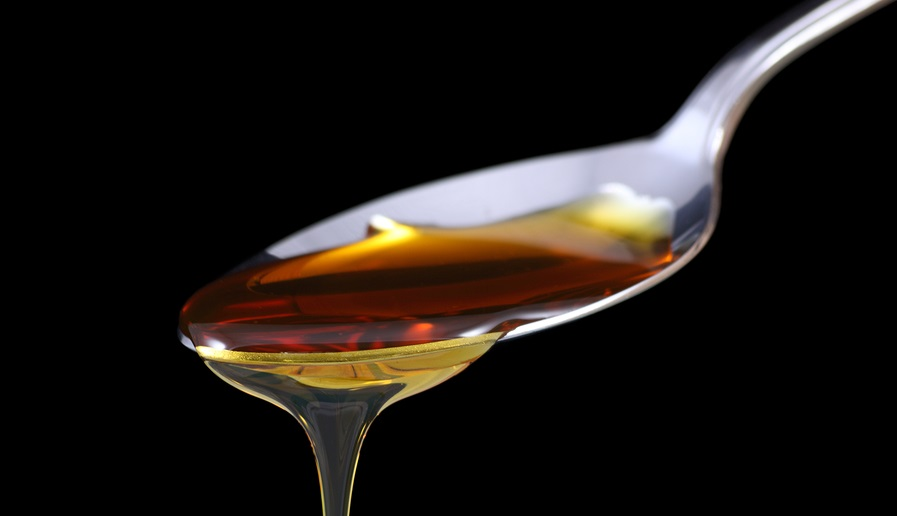 2.  Temperature
We know that syrup boils at 7.3oF above the boiling point of water

Boil water every time you are running the evaporator, and record the temperature

Monitor the temperature of the boiling sap, and remove it when it reaches 7.3oF above the boiling point of water
2.  Temperature
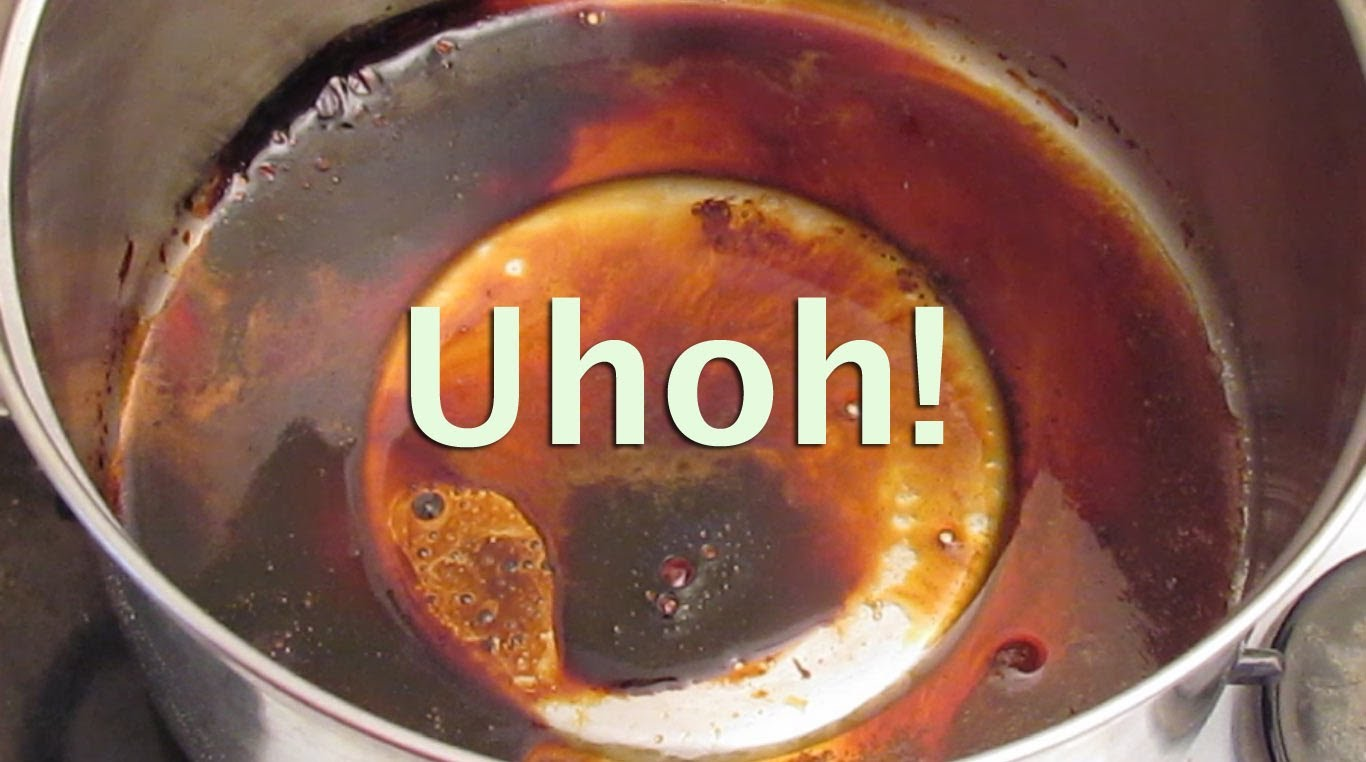 3.  Hydrometer
Hydrometers use density – syrup is more dense than sap

A hydrometer floats in the syrup sample, either when boiling or at room temperature

When it floats at the appropriate depth, the syrup is done
3.  Hydrometer
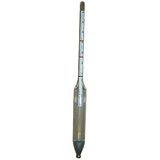 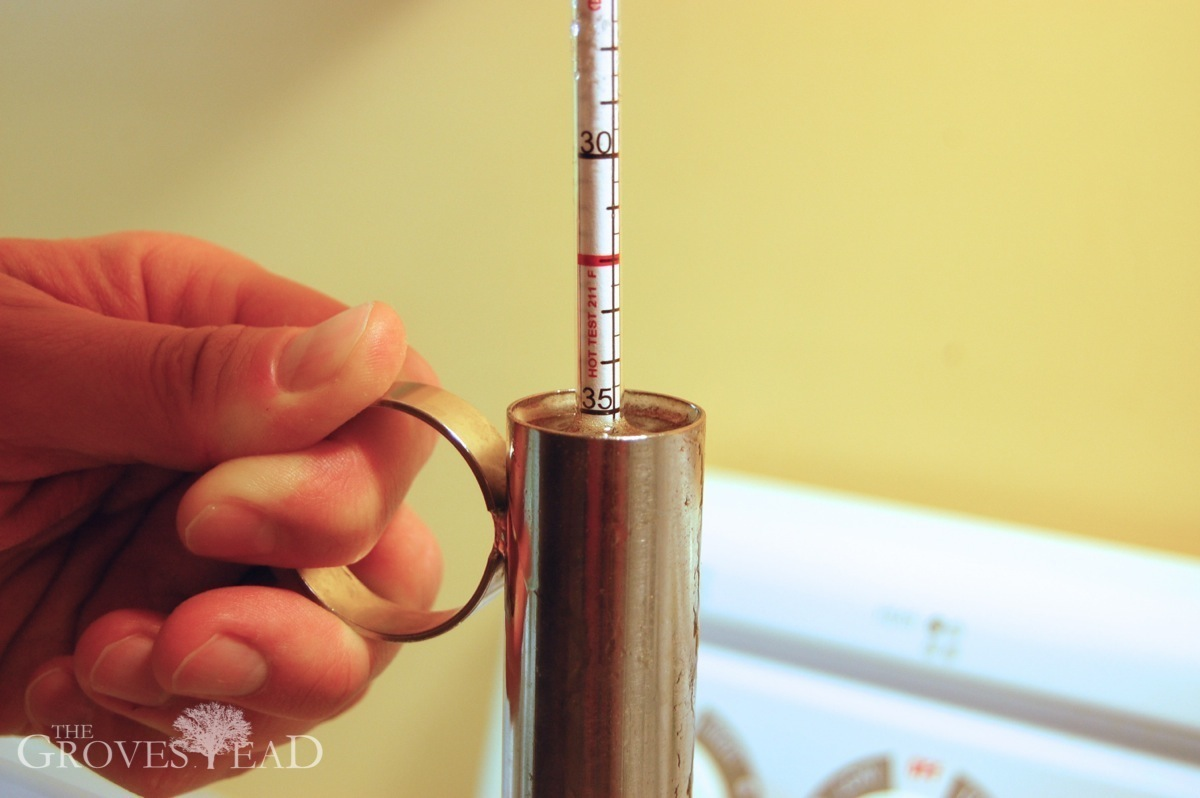 3.  Hydrometer
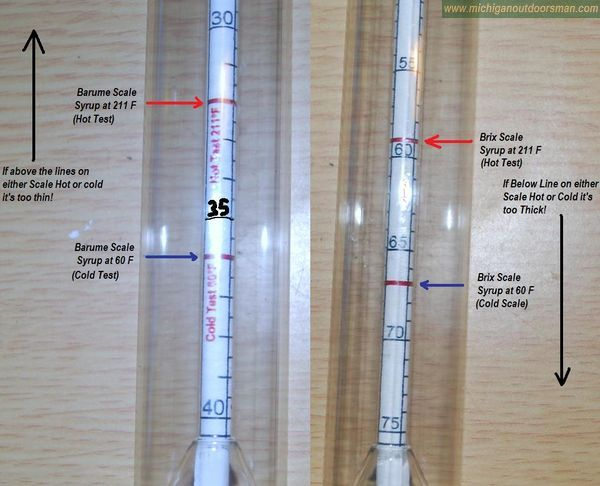 4.  Refractometer
These rely on the way light travels through liquids – it is different in syrup than in sap

A small sample is used, and the device measures the path of light as it travels through the liquid
4.  Refractometer
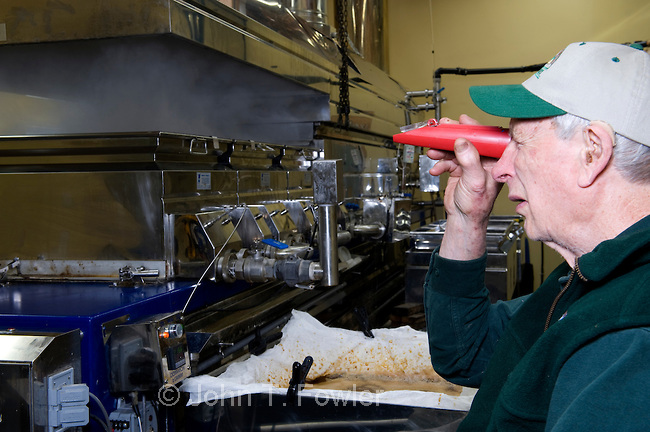 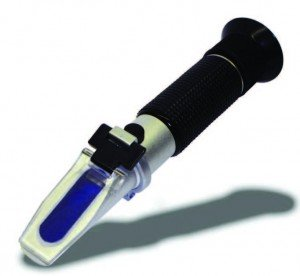 4.  Refractometer
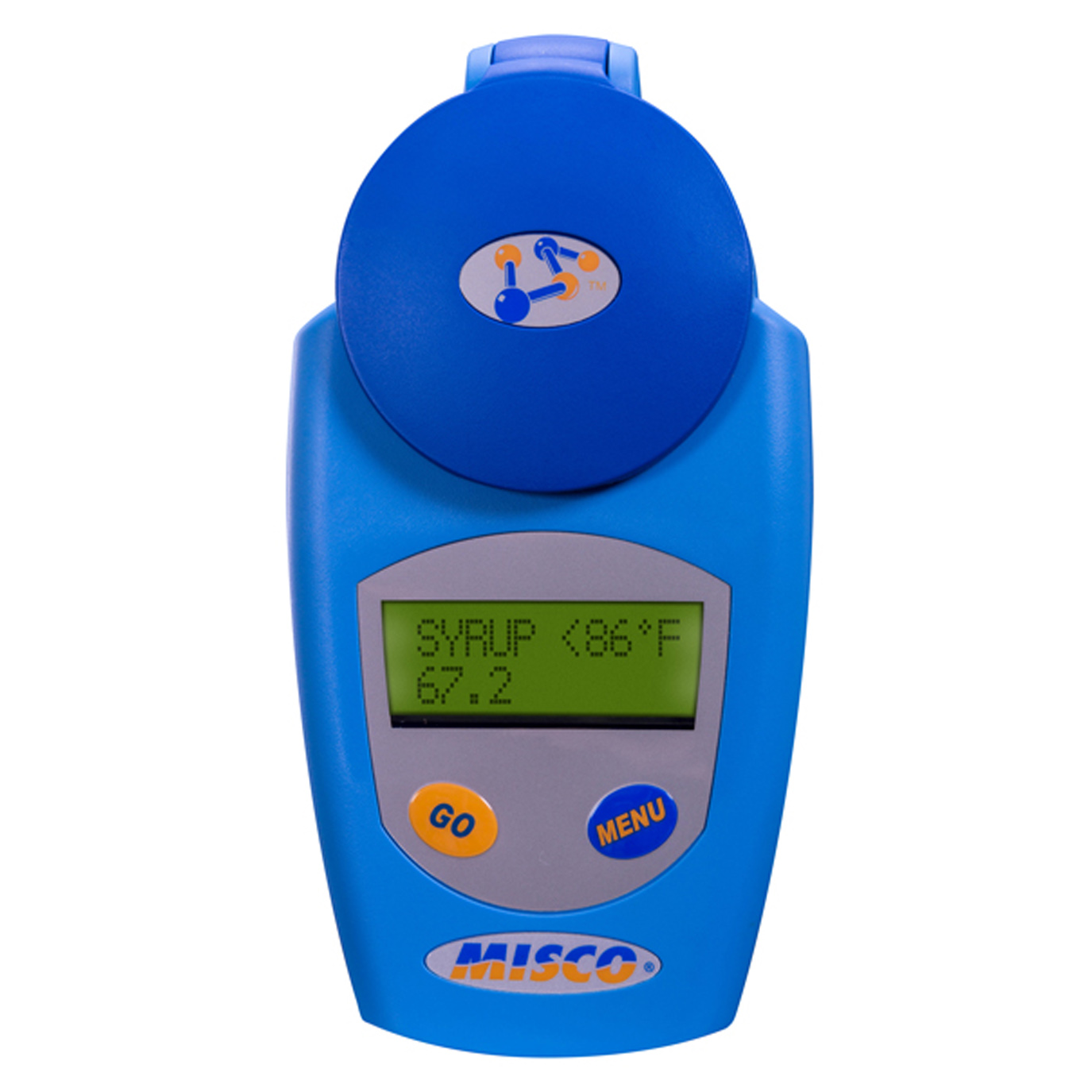 Grading Maple Syrup
All maple syrup that is sold in Canada must be graded
This tells the buyer three things:
The quality
The flavour
How it should be used
Remember, these are just guidelines
Grading Maple Syrup
Grading can depend on environmental factors (like disease), but is mainly determined by when the tree is tapped the length of time the syrup is boiled

All maple syrup that is sold must have a label, and this information must be included on the label
Ontario Grade A – Golden
For a delicate taste
Must not ferment
Must be clear
Must have a maple flavour and be free of any unpleasant odours or flavours
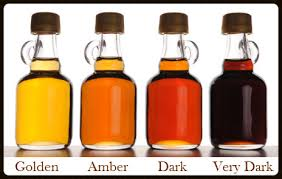 Ontario Grade A – Golden
Golden syrup is from the earliest sap runs

It is the first syrup to be bottled and sold

It is also known as fancy and is the most expensive
Ontario Grade A – Amber
For a rich taste
Must not ferment
Must be clear
Must have a maple flavour and be free of any unpleasant odours of flavours
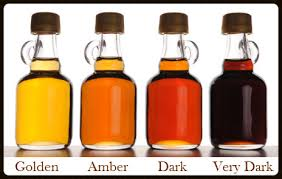 Ontario Grade A – Dark
For a robust taste
Must not ferment
Must be clear
Must be free of any unpleasant odours or flavours but must contain traces of caramel, plant bud or sap flavours
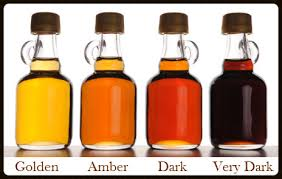 Ontario Grade A – Very Dark
For a strong taste
Must not ferment
Must be clear
Must be free of any unpleasant odours or flavours but must contain traces of caramel, plant bud or sap flavours
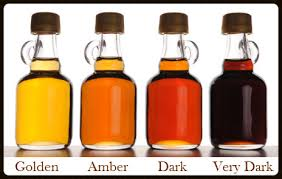 Recommended Uses
Golden – pancakes, waffles

Amber – dessert topping, French toast

Dark– glazing, sweetening

Very Dark – Baking, flavouring